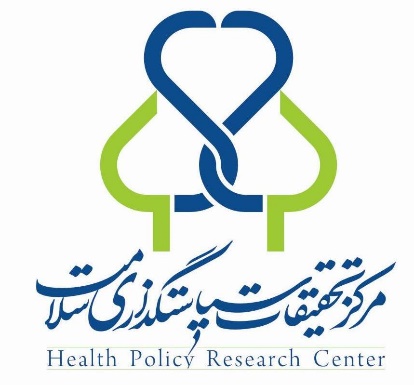 عنوان پایان نامه دوره MPH مجازی سیاستگذاری سلامت
؟؟؟؟؟؟؟؟؟؟؟؟؟؟؟؟؟؟؟؟؟؟؟؟؟؟؟؟؟؟؟؟؟؟؟؟؟
استاد راهنما:
؟؟؟؟؟؟؟؟؟؟؟؟؟؟؟؟؟؟؟؟؟؟؟؟؟؟؟؟؟
مقدمه:
اهداف:
روش کار